MALACHI 3:13-18
UNWARRANTED ASSERTIONS AGAINST GOD!
MALACHI 3:13-15
13 “Your words have been arrogant against Me,” says the Lord. “Yet you say, ‘What have we spoken against You?’ 14 You have said, ‘It is vain to serve God; and what profit is it that we have kept His charge, and that we have walked in mourning before the Lord of hosts?
MALACHI 3:13-15
15 So now we call the arrogant blessed; not only are the doers of wickedness built up but they also test God and escape.’”
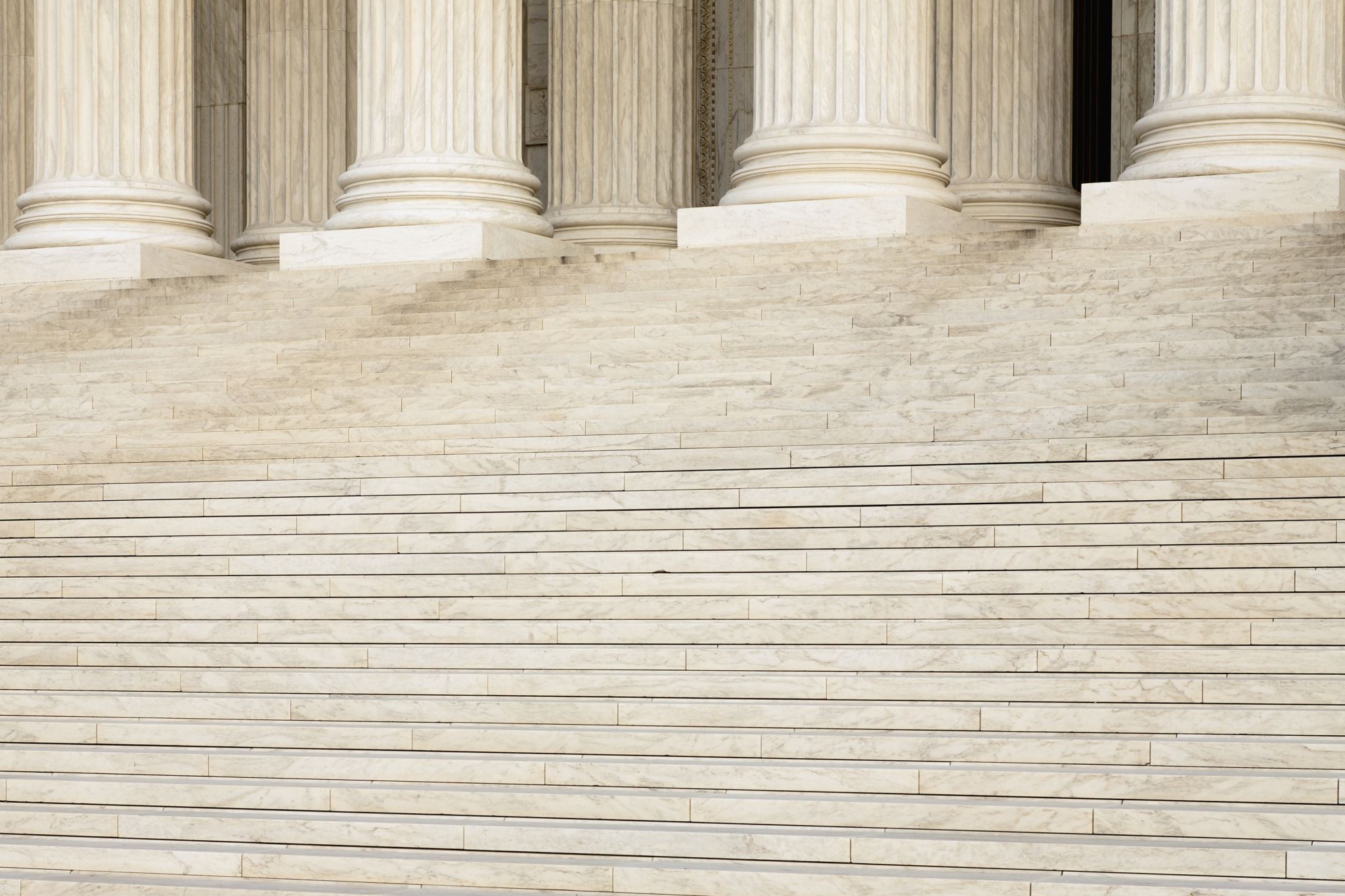 The people were arrogant towards God.
“God is opposed to the proud, but gives grace to the humble” (James 4:6)

Who is on the Throne?
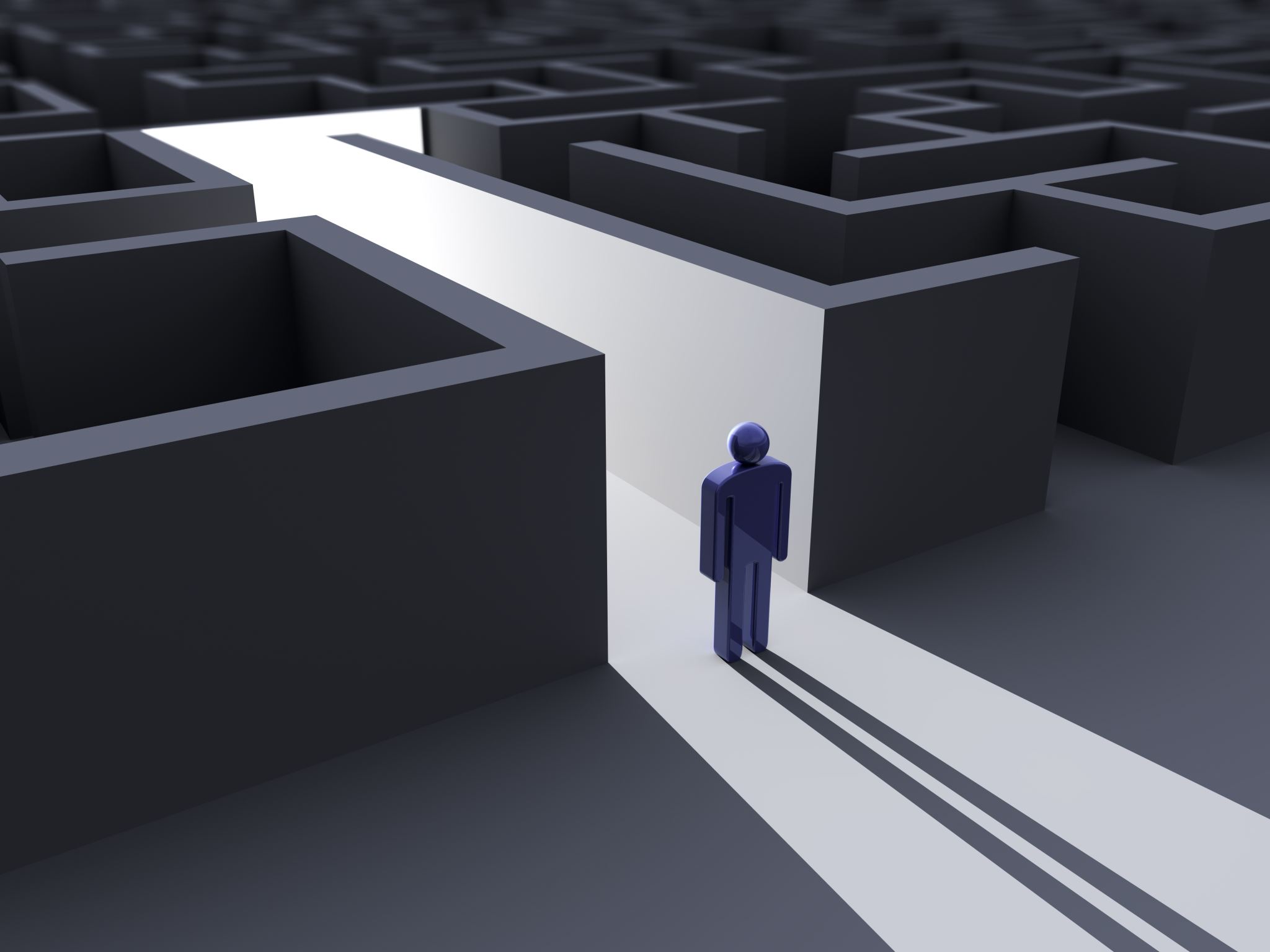 How were the people arrogant towards God.They said:
1) It is futile to serve the Lord
They lost sight of the relationship
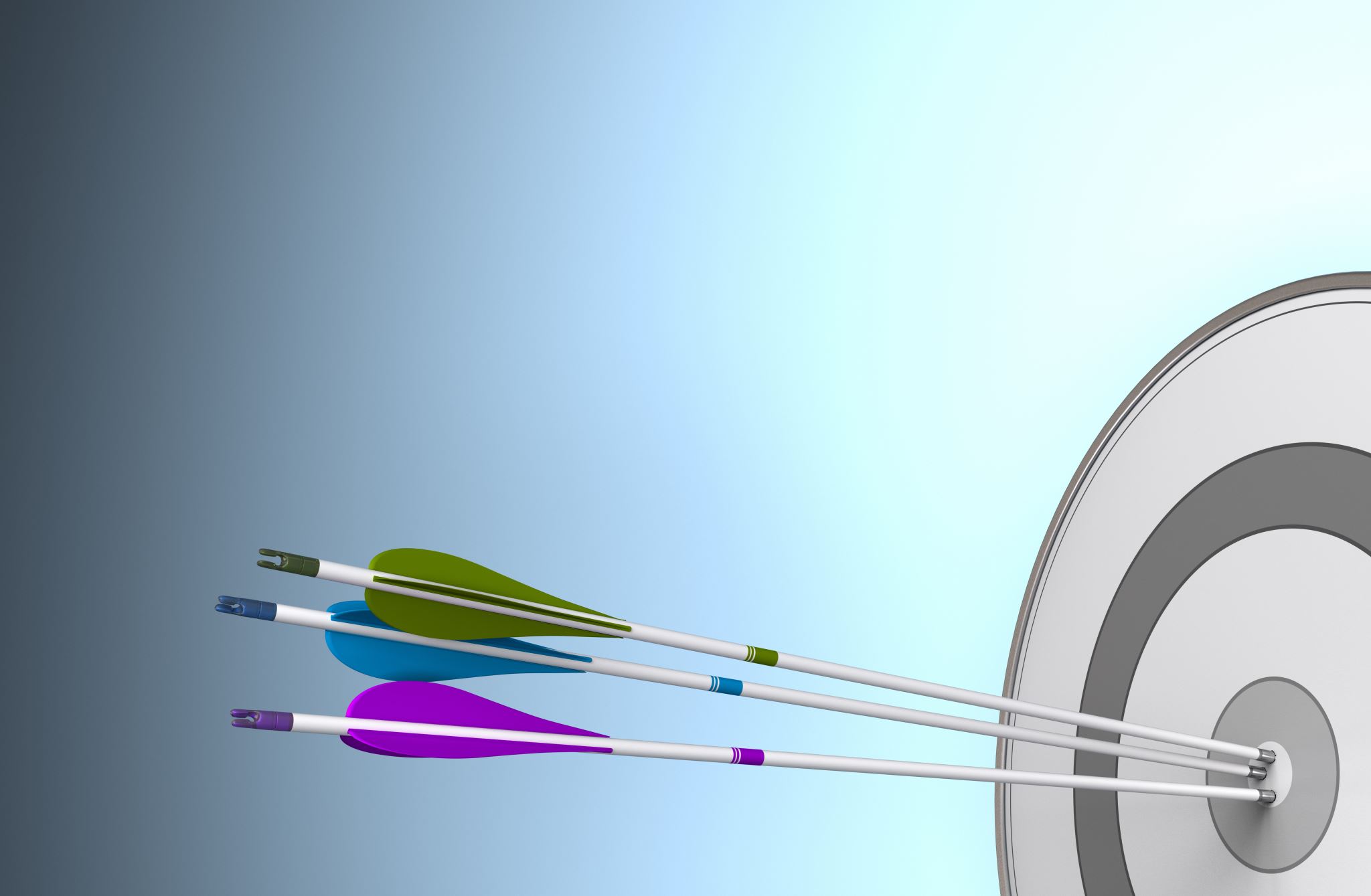 How were the people arrogant towards God.They said:
2) We are not reaping benefits from our service
Short sighted, looking for what they could get out of it here and now
Poor investment strategy
How were the people arrogant towards God.They said:
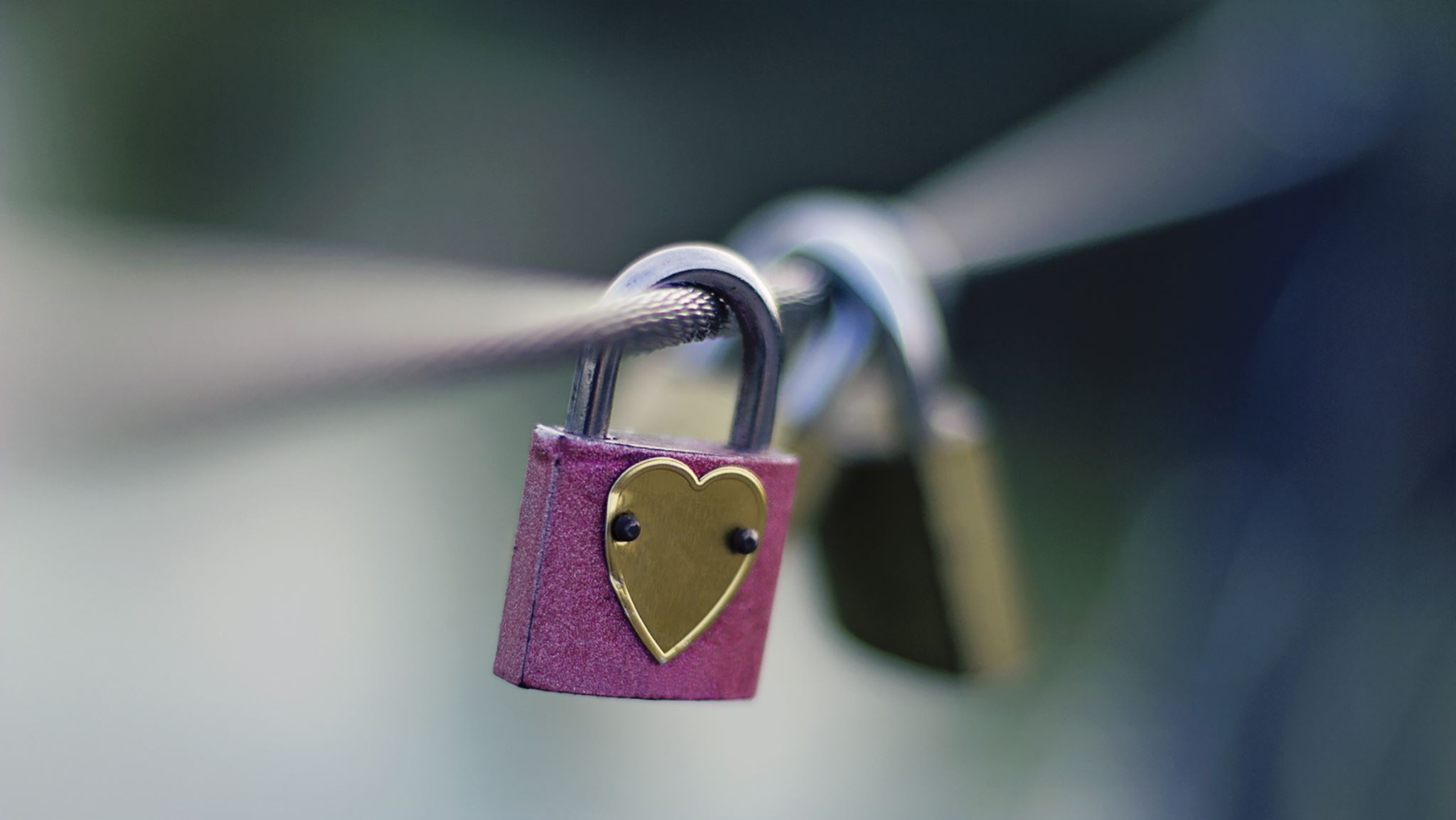 3) The wicked prosper, so why not be wicked…
They did not take into account their own unfaithfulness…
They did not recognize the danger in ½ hearted obedience…
They did not remember that God’s view is eternal, and that God is JUST!
How were the people arrogant towards God.They said:
4) The people “tempt” God and get away with it
How very foolish to ask God to give an account to you…
Job 38-42 

“Who is this who darkens counsel, By words without knowledge?”

“I will ask you, and you instruct Me! Where were you when I laid the foundation of the world?”

“Will the fault-finder contend with the Almighty?”
We now transition to another group of people who had an entirely different perspective on serving God
MALACHI 3:16-18
16 Then those who feared the Lord spoke to one another, and the Lord listened and heard them, and a book of remembrance was written before Him for those who fear the Lord and who meditate upon His name.
MALACHI 3:16-18
17 “They will be Mine,” says the Lord of hosts, “on the day that I make them My jewels, and I will spare them as a man spares his own son who serves him.” 18 So you will again distinguish between the righteous and the wicked, between one who serves God and one who does not serve Him.
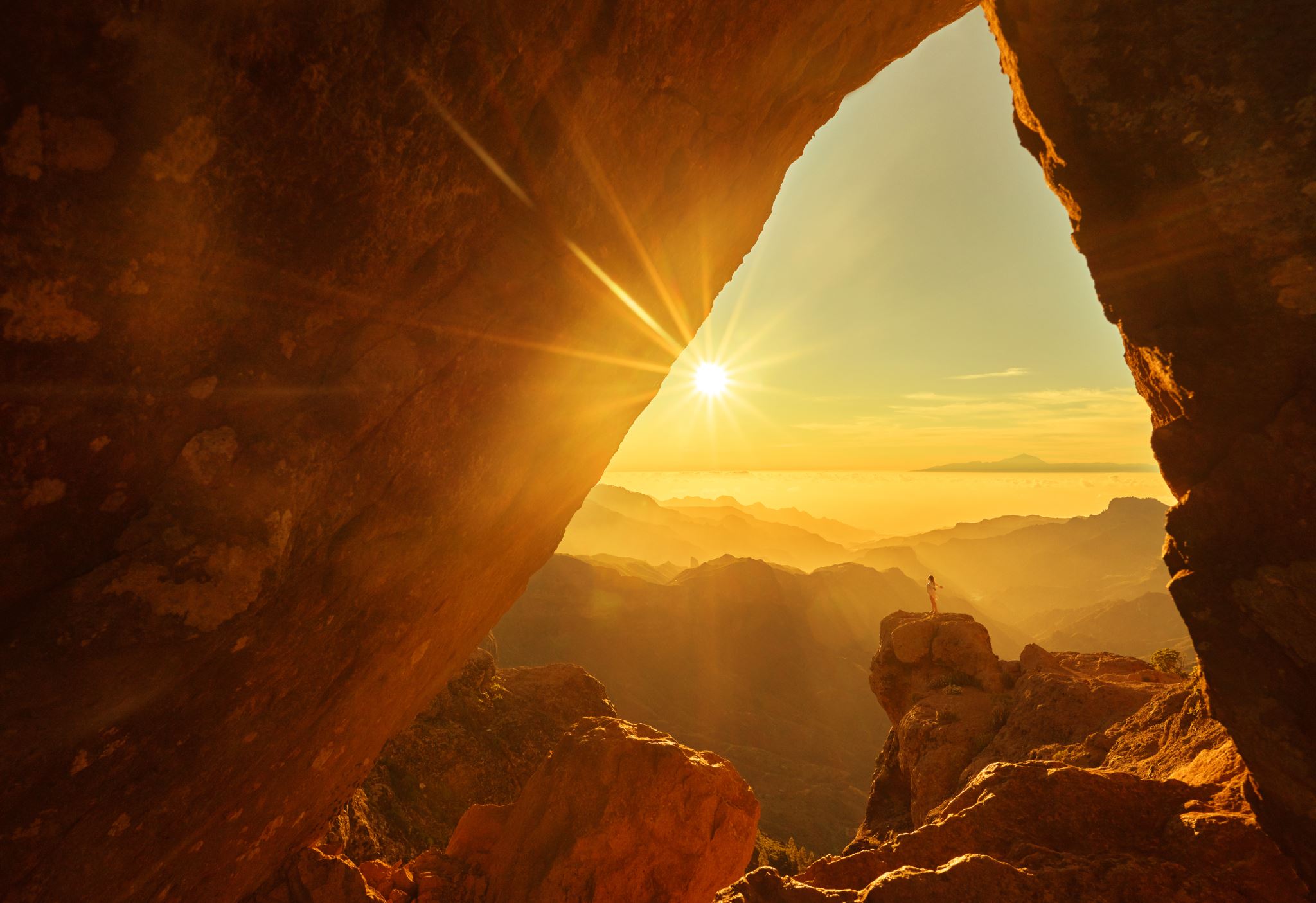 There is great value in serving the Lord
1) The Lord listened….
God’s ear is attentive to the prayers of the righteous (1 Peter 3:12)
How marvelous to know that God delights in the prayers of His people!
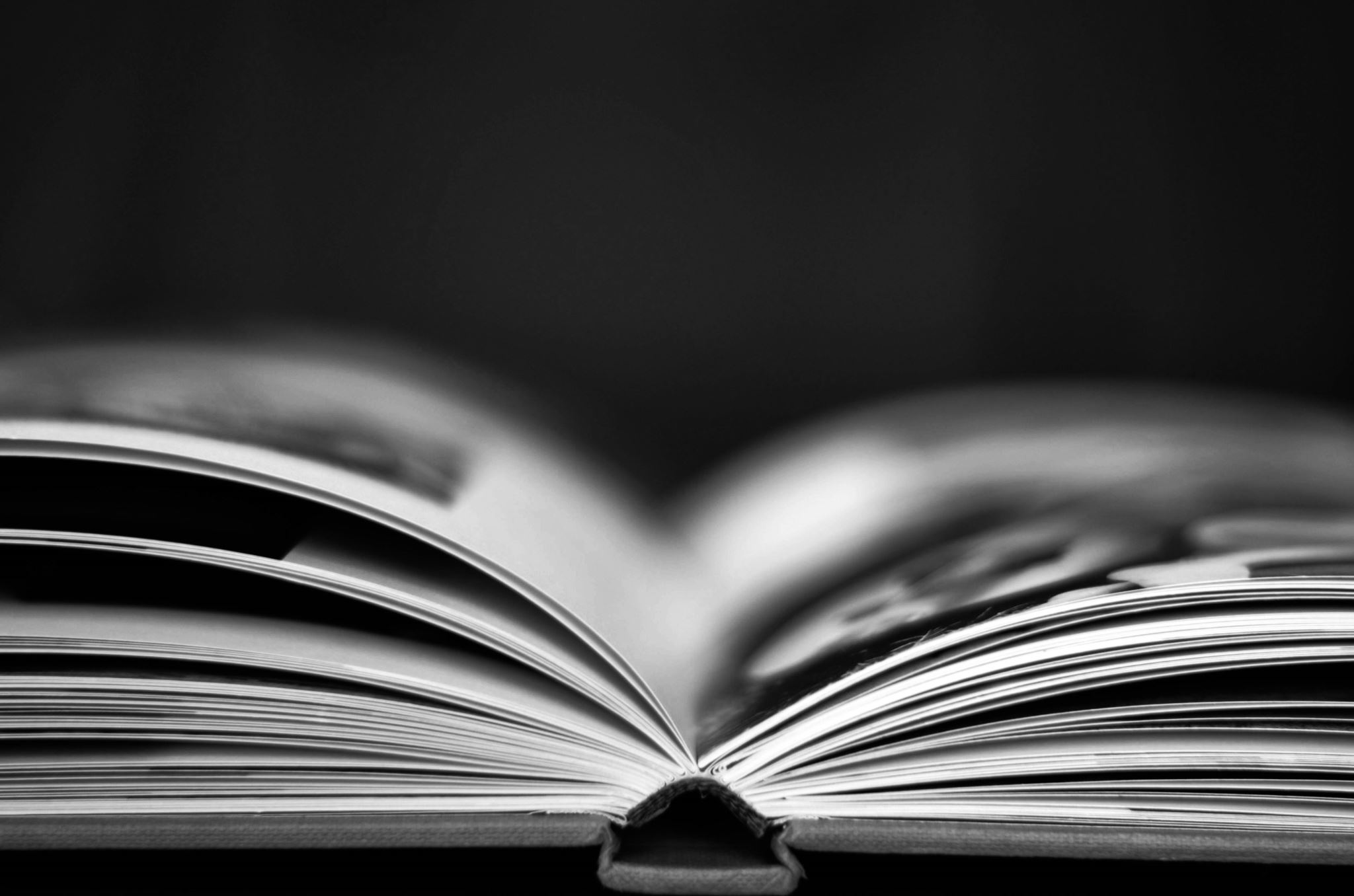 There is great value in serving the Lord
2) There is a book of remembrance
A “memorial book” of our life!
God keeps track of our faithful acts of service! Nothing goes unnoticed by Him.
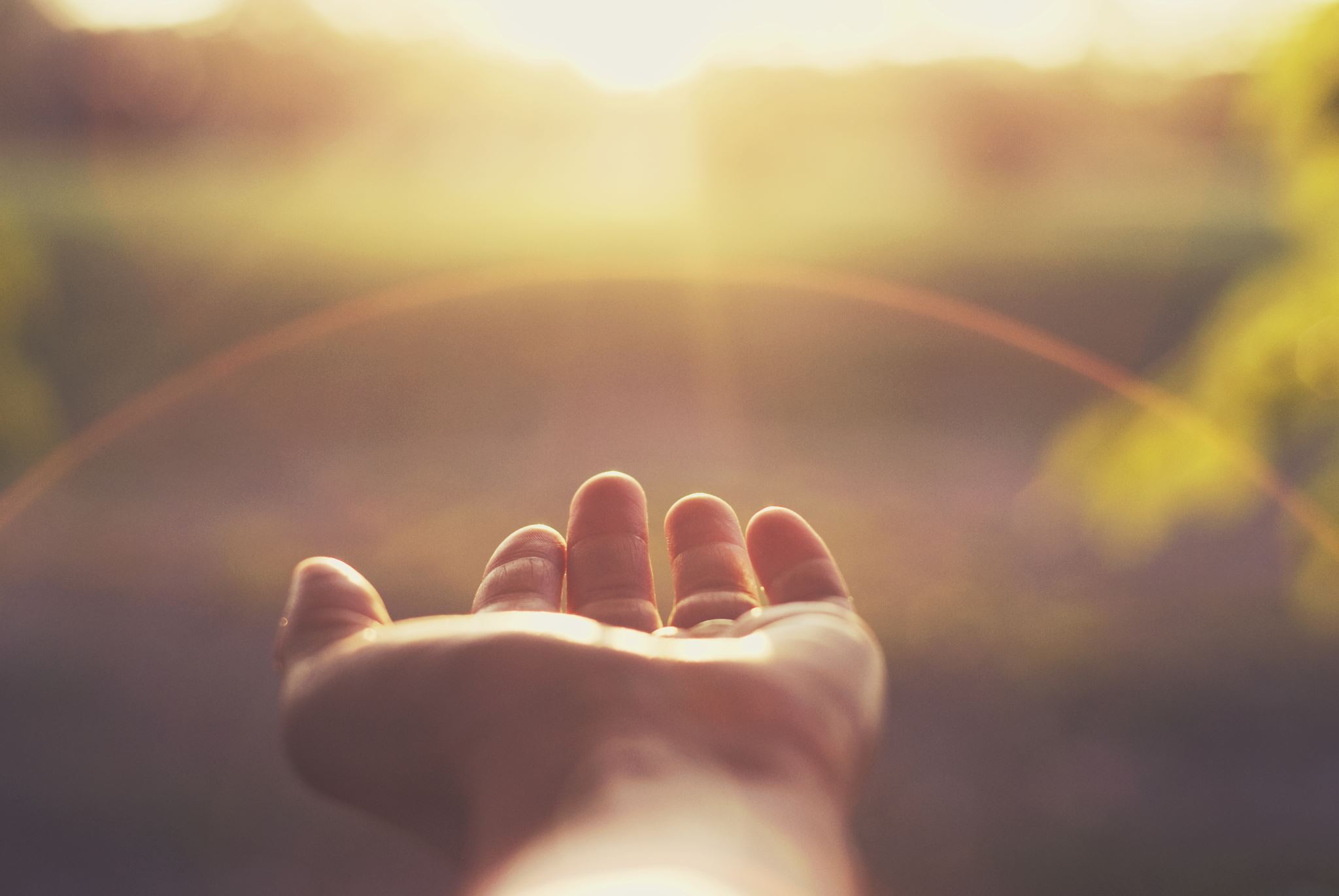 There is great value in serving the Lord
3) You are MINE! 
There is an intimate relationship with the living God (John 17:3&24)
To be absent from the body, is to be at HOME with The Lord. (2 Cor. 5:8)
There is great value in serving the Lord
4) God claims us as a prized “treasure”
How highly does God value us?
We have been “adopted” as His children… (Rom. 8:12-17)
He who did not spare His own Son, but delivered Him up for us all, how will He not also with Him freely give us all things? (Rom. 8:32)
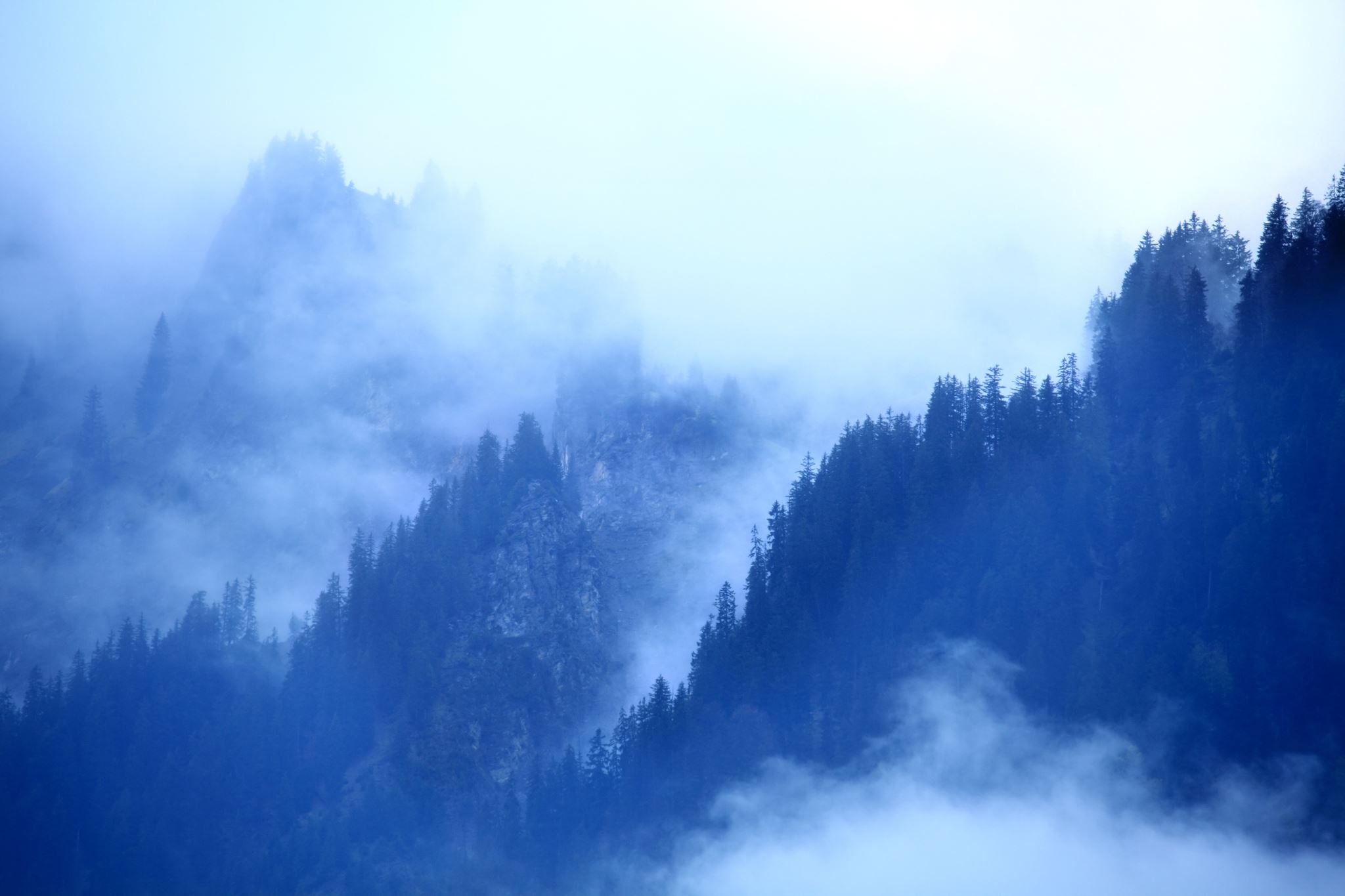 There is great value in serving the Lord
5) God will spare us
He will show us MERCY
Our God is compassionate and gracious… abounding in mercy and truth… (Exodus 34:6-9)
There is great value in serving the Lord
6) In the end, there will be a clear distinction between the righteous and the wicked.
The wicked only “seem” to prosper….
The wicked only “prosper” for a short time…
They may “win” a battle, but they lose the “war”
Rich man and Lazarus (Luke 16:19-31)
SO WHAT…
1) REMEMBER WHO OUR GOD IS!
God is above all others
God is Omniscient
God is Just
God is Righteous
God is Holy
God will make things right in the end
SO WHAT…
2) REMEMBER GOD’S PROMISES!
THERE IS A “BOOK OF REMEMBERANCE”!!!
FAITHFULNESS WILL BE REWARDED!!!
Hence the command to store up treasure in the heavenlies (Mt. 6:19-24)
SO WHAT…
3) LIVE FOR GOD NOW!
FEAR GOD AND KEEP HIS COMMANDMENTS
Ecclesiastes 12:13-14